普通话
广东话
English
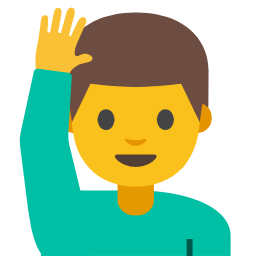 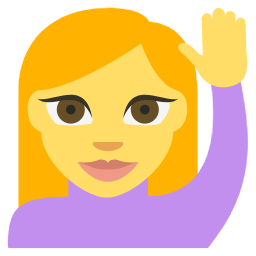 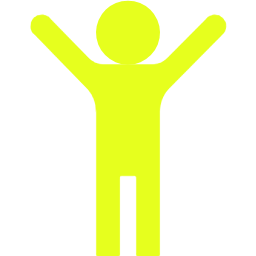 How would you define meditation?你如何定义冥想 ？
2
What is one thing in your life that keeps you from meditating more often?在你的生活中，有什么事情让你无法更經常地冥想 ？
Psalm 诗篇 77
Christian Meditation 基督徒冥想
4 Questions on Meditation冥想问题
What is meditation? 什么是冥想 ？
What should we meditate on? 我们应该冥想么？
Why should we meditate? 我们为什么要冥想 ？
How can we make Christian meditation a discipline? 我们怎样才能使基督徒的冥想成为一种纪律？
5
Psalm 诗篇 77
I cry aloud to God, aloud to God, and he will hear me. 2 In the day of my trouble I seek the Lord; in the night my hand is stretched out without wearying; my soul refuses to be comforted. 3 When I remember God, I moan; when I meditate, my spirit faints. Selah 4 You hold my eyelids open; I am so troubled that I cannot speak. 5 I consider the days of old, the years long ago.
我要向神发声呼求。我向神发声，他必留心听我。我在患难之日寻求主。我在夜间不住地举手祷告。我的心不肯受安慰。我想念神，就烦躁不安。我沉吟悲伤，心便发昏。你叫我不能闭眼。我烦乱不安，甚至不能说话。我追想古时之日，上古之年。
6
I said, “Let me remember my song in the night; let me meditate in my heart.” Then my spirit made a diligent search: 7 “Will the Lord spurn forever, and never again be favorable? 8 Has his steadfast love forever ceased? Are his promises at an end for all time? 9 Has God forgotten to be gracious? Has he in anger shut up his compassion?” Selah 10 Then I said, “I will appeal to this, to the years of the right hand of the Most High.”
我想起我夜间的歌曲，扪心自问。我心里也仔细省察。难道主要永远丢弃我，不再施恩吗？难道他的慈爱永远穷尽，他的应许世世废弃吗？难道神忘记开恩。因发怒就止住他的慈悲吗？我便说，这是我的懦弱。但我要追念至高者显出右手之年代。
7
I will remember the deeds of the Lord; yes, I will remember your wonders of old. 12 I will ponder all your work, and meditate on your mighty deeds. 13 Your way, O God, is holy. What god is great like our God? 14 You are the God who works wonders; you have made known your might among the peoples. 15 You with your arm redeemed your people, the children of Jacob and Joseph. Selah
我要提说耶和华所行的我要记念你古时的奇事。我也要思想你的经营，默念你的作为。神啊，你的作为是洁净的。有何神大如神呢？你是行奇事的神。你曾在列邦中彰显你的能力。你曾用你的膀臂赎了你的民，就是雅各和约瑟的子孙。
8
When the waters saw you, O God, when the waters saw you, they were afraid; indeed, the deep trembled. 17 The clouds poured out water; the skies gave forth thunder; your arrows flashed on every side. 18 The crash of your thunder was in the whirlwind; your lightnings lighted up the world; the earth trembled and shook. 19 Your way was through the sea, your path through the great waters; yet your footprints were unseen. 20 You led your people like a flock by the hand of Moses and Aaron.
神啊，诸水见你，一见就都惊惶。深渊也都战抖。云中倒出水来。天空发出响声。你的箭也飞行四方。你的雷声在旋风中。电光照亮世界。大地战抖震动。你的道在海中，你的路在大水中，你的脚踪无人知道。你曾借摩西和亚伦的手，引导你的百姓，好像羊群一般。
9
What is meditation?什么是冥想？
Q1
10
Not all meditation is the same并非所有的冥想都是一样的
11
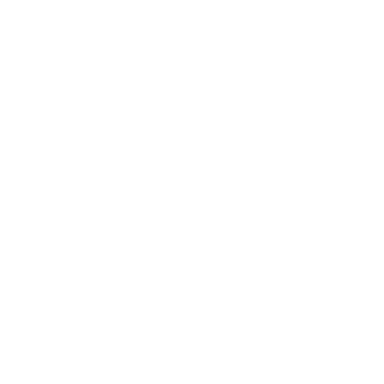 God
Self
12
But living a just and holy life requires one to be capable of an objective and impartial evaluation of things: to love things, that is to say, in the right order, so that you do not love what is not to be loved, or fail to love what is to be loved, or have a greater love for what should be loved less, or an equal love for things that should be loved less or more, or a lesser or greater love for things that should be loved equally.过一个公正圣洁的生活需要一个人能够客观公正地评价事物：爱事物，也就是说，以正确的顺序爱事物，这样你就不会去爱那些不该爱的， 或未能爱该爱的 ，或者对不应该爱的东西有更大的爱，或者对应该更少或更多爱的事物有平等的爱，或者对应该被平等爱的事物有更少或更多的爱。
—Augustine of Hippo, The City of God
—河马的奥古斯丁，上帝之城
What is Christian Meditation?什么是基督徒冥想？
Deep, intentional thought on God and the things of God for the purpose of knowing God, experiencing God, and becoming like Jesus.
为了认识上帝、经历上帝并变得像耶稣，对上帝和上帝的事进行深入、有意识的思考。
What should we meditate on?我们应该冥想什么？
Q2
15
Psalm 诗篇 77:5
I consider the days of old, the years long ago. 
我追想古时之日，上古之年。
16
Psalm 诗篇 38:12
Those who seek my life lay their snares; those who seek my hurt speak of ruin and meditate treachery all day long.
那寻索我命的，设下网罗。那想要害我的，
口出恶言，终日思想诡计。
17
Psalm 诗篇 19:14
Let the words of my mouth and the meditation of my heart be acceptable in your sight, O Lord, my rock and my redeemer. 
他的量带通遍天下，他的言语传到地极。
神在其间为太阳安设帐幕。
18
Scripture 圣经
19
Joshua 约书亚记 1:8
This Book of the Law shall not depart from your mouth, but you shall meditate on it day and night, so that you may be careful to do according to all that is written in it. For then you will make your way prosperous, and then you will have good success. 
这律法书不可离开你的口，总要昼夜思想，好使你谨守遵行这书上所写的一切话。如此，你的道路就可以亨通，凡事顺利。
20
Luke 路加福音 2:19
But Mary treasured up all these things, pondering them in her heart. 
马利亚却把这一切的事存在心里，反复思想。
21
II Timothy 提摩太后书 2:7
Think over what I say, for the Lord will give you understanding in everything. 
我所说的话你要思想。因为凡事主必给你聪明。
22
God’s Works 神的作为
23
I Samuel 撒母耳记上 12:24
Only fear the Lord and serve him faithfully with all your heart. For consider what great things he has done for you. 
只要你们敬畏耶和华，诚诚实实地尽心事奉他，想念他向你们所行的事何等大。
24
Psalm 诗篇 111:2
Great are the works of the Lord, studied by all who delight in them. 
耶和华的作为本为大。凡喜爱的都必考察。
25
Psalm 诗篇 143:5
I remember the days of old; I meditate on all that you have done; I ponder the work of your hands. 
我追想古时之日，思想你的一切作为，
默念你手的工作。
26
Psalm 诗篇 145:5
On the glorious splendor of your majesty, and on your wondrous works, I will meditate. 
我要默念你威严的尊荣，和你奇妙的作为。
27
God 上帝
28
Psalm 诗篇 16:8
I have set the Lord always before me; because he is at my right hand, I shall not be shaken. 
我将耶和华常摆在我面前。因他在我右边，我便不至摇动。
29
Psalm 诗篇 63:5-6
My soul will be satisfied as with fat and rich food, and my mouth will praise you with joyful lips, when I remember you upon my bed, and meditate on you in the watches of the night; 
我在床上记念你，在夜更的时候思想你，我的心就像饱足了骨髓肥油。我也要以欢乐的嘴唇赞美你。
30
Psalm 诗篇 104:34
May my meditation be pleasing to him, for I rejoice in the Lord. 
愿他以我的默念为甘甜。我要因耶和华欢喜。
31
Psalm 诗篇 48:9
We have thought on your steadfast love, O God, in the midst of your temple. 
神啊，我们在你的殿中，想念你的慈爱。
32
Psalm 诗篇 107:43
Whoever is wise, let him attend to these things; let them consider the steadfast love of the Lord. 
凡有智慧的，必在这些事上留心，也必思想耶和华的慈爱。
33
Nature 自然
34
Proverbs 箴言 6:6
Go to the ant, O sluggard; consider her ways, and be wise. 
懒惰人哪，你去察看蚂蚁的动作，就可得智慧。
35
Matthew 6:26-30
Look at the birds of the air: they neither sow nor reap nor gather into barns, and yet your heavenly Father feeds them. Are you not of more value than they? …And why are you anxious about clothing? Consider the lilies of the field, how they grow: they neither toil nor spin, …if God so clothes the grass of the field…will he not much more clothe you…? 
你们看那天上的飞鸟，也不种，也不收，也不积蓄在仓里，你们的天父尚且养活它。你们不比飞鸟贵重得多吗？你们哪一个能用思虑使寿数多加一刻呢？何必为衣裳忧虑呢？你想野地里的百合花，怎么长起来，它也不劳苦，也不纺线。然而我告诉你们，就是所罗门极荣华的时候，他所穿戴的，还不如这花一朵呢。你们这小信的人哪，野地里的草今天还在，明天就丢在炉里，神还给它这样的妆饰，何况你们呢。
36
Philippians 腓立比書 4:8
Finally, brothers, whatever is true, whatever is honorable, whatever is just, whatever is pure, whatever is lovely, whatever is commendable, if there is any excellence, if there is anything worthy of praise, think about these things. 
弟兄们，我还有未尽的话。凡是真实的，可敬的，公义的，清洁的，可爱的，有美名的。若有什么德行，若有什么称赞，这些事你们都要思念。
37
Why should we meditate? 我们为什么要冥想？
Q2
38
Meditation connects our heads to our hearts冥想将我们的头脑与我们的心联系起来
39
The Screwtape Letters魔鬼家书
40
How can we make Christian meditation a discipline? 我们怎样才能使基督徒的默想成为一种纪律？
Q2
41
Where to begin? 从哪里开始？
Choose a passage of Scripture 选择一段经文
Choose an attribute of God 选择神的属性
Allow a situation to drive you into Scripture 让一种情况驱使你进入圣经
Go into nature and see God’s creation 走进大自然，看看上帝的创造
Choose a work of God in your life or in the past 选择神在你生命中或过去的作为
42